Role of Scouting and Guiding in youth policy
[Speaker Notes: Introduction:
Who am I?
Who are you?
What are we going to talk about today?]
National Youth Councils (NYCs)
Talk to the person next to you – what is your /your organization’s experience with NYCs?

National Youth Council is a representative body made up of youth organizations and young people in a particular state or nation
Nordic Youth Councils
Denmark:
DUF -  Dansk Ungdoms Fællesråd 
Finland:
Suomen Nuorisoyhteistyö - Allianssi
Norway: 
LNU – Landsrådet for Norges barne – og ungdomsorganisationer
Sweden:
LSU – Landsrådet för Sveriges Ungdomsorganisationer
Iceland:
LUF – Landssamband ungmennafélaga
[Speaker Notes: Together they represent several hundred youth organisations and millions of young people in all the Nordic countries 
From school student unions, to religious, minorities, to scouting, party political organisations etc. 
They are umbrella organisations working for enhancing youth participation and engagement in civil society and democracy.]
Why should we work with NYCs?
Direct way to engage with different stakeholders 
Partnerships – national and international
Funding 
Lobbying and advocacy 
Opportunities 
Legislation
[Speaker Notes: Examples from different countries]
National examples
UK:  “rain tax” to avoid that they should pay "sewer" taxes in all small properties scouts have 
France: regulation for scout camps and access to do camping. Training of scouting recognized as state diploma
Sea scout Finland: training of scouting is recognized as official diploma to conduct a boat. 
UK, Cyprus, Israel, US: specific law protecting the brand scouting to avoid that any other organizations call themselves scouting
DK: A reform of the weapon regulation disproportionally affected Scouting  -> was changed after
[Speaker Notes: Mention Finnish examples]
How can we engage with NYCs?
Board members 
Volunteers in teams / committees 
Send representatives to general assembly
Get involved in the policy making and decision making processes 
Use the resources and opportunities offered from the NYCs
[Speaker Notes: On a bigger organizational scale partnerships]
Group discussion
Form small groups (3-5 people) 

Talk about the following question:
If we are a non-political movement, should we care about youth policy and advocacy?
[Speaker Notes: 16.35-16.50]
Advocacy on European level
Why do WOSM and WAGGGS engage in advocacy on European level?
Civic education cannot take place in the vacuum
We must be able to defend our values
We must create the best possible conditions for the education we provide
[Speaker Notes: As an educational movement, we are non-political in the sense that we are not involved in the struggle for power which is the subject-matter of politics.
As a social force, Scouting must not be identified with political parties, this does not, however, mean that Scouting is completely divorced from socio-political realities.
The Scout movement in itself is a social reality and aims to help young people to develop as responsible individuals and members of society. This civic education cannot take place in vaccum, and the movement must be able to defend the values it stads for and to create the best possible conditions for the type of education it advocates.  

We can support an idea without supporting an ideology]
Our role in youth policy
From education of an individual to creating opportunities to participate
From empowering to making sure the voices are heard
From strengthening the individual to strengthening the civil society
[Speaker Notes: INFLUENCE]
What do we want to influence?
Policies that affect our mission
Policies that affect the development of the educational method
Policies that affect strategy and growth of the NSO/MO WOSM/WAGGGS
Policies that directly affect our members
Who do we want to influence?
Decision Makers (people who make the actual decisions on the policies)
Influencers (people who are not formally taking the decision but influence that)
Experts (people that lay down the ground for the policy to be drafted)
Stakeholders (people that have a say or have a broader interest in the policy)
European stakeholders
European Youth Forum (YFJ) 

European Union 

Council of Europe

United Nations
European Youth Forum (YFJ)
The voice of Young People in Europe:
To empower young people to participate actively in the shaping of Europe and the societies in which they live.
To improve the living conditions of young people as European citizens in today’s world;
Platform of member organisations, INGYO and NYCs;
More than 104 members representing youth from all over Europe – all Nordic NYCs, WOSM and WAGGGS are members
One of our main partners in advocating for youth policy
INGYOs
NYCs
General Assembly
Council of Members 
(COMEM)
YFJ structure
Member Organisations
Board
Working groups ?
Secretariat
FCC
CBMA
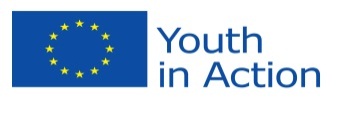 Introduction to EU institutions
Network Meeting 15-17 February 2013 Vienna, Austria
[Speaker Notes: Youth Rights
Strong Youth Organisations
Sustainable Development
Social and Economic Inclusion
Participation

How? => Three- way influence
Through national youth councils (actions in national capitals, pressure towarsd national decision-makers, influence in YFJ...)
Through European Youth Forum (joint advocacy, campaigns, visibility in events...)
Through direct lobbying (MEP intra-group, visits, events...)]
EU Institutions
But also..
Council of the European Union
European Council.

Even
European Economic and Social Committee
European Committee of the Regions
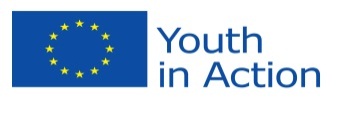 Introduction to EU institutions
Network Meeting 15-17 February 2013 Vienna, Austria
[Speaker Notes: Council of the EU: 
Proposes policy areas;

Passes legislation – codecision with the European Parliament;

Co-ordinates the broad economic policies of the member states;

Defines and implements EU’s common foreign and security policy, based on guidelines set by the European Council

Negotiates the EU’s budget, jointly with the European Parliament


European Council: 
Highest political body of the European Union
Heads of States or Governments of EU member states and President of the EC
Chaired by the President of the European Council
Defines general political 
    guidelines of the EU]
Council of Europe
Twice the size of the EU – 47 member states
European Court of Human Rights
Based on the principles of democracy, rule of law and human rights 
WOSM and WAGGGS both represented in the Advisory Council on Youth
Co-decision body between youth ministries and youth representatives
How do we want to influence?
Questioning the way policy is administered
Participating in the agenda setting
Targetting political systems "because those systems are not responding to people’s needs”
Propose policy solutions
Open up space for public argumentation
How do we want to influence?
Budget advocacy
Legislative advocacy
Interest-group advocacy
Mass advocacy
Media advocacy
[Speaker Notes: At which point of the policy-making process we intervene? 
Whom we have most chances to influence at which stage?
Which tools we are better at?
Set up realistic goals]
Crucial timing
MFF 2021-2027 -> Erasmus+
EU Youth strategy 2019
CoE Youth Strategy 2030
Erasmus x10 campaign – we want more funding for youth in the EU 
European parliament elections 2019
This is a good time to engage with MEPs and talk youth, participation, non-formal education etc.
From an exrep point of view
We need our NSOs to be active and engaged in their national youth councils 

We need our NSOs to take part and be partners in the Erasmus+ events of WOSM whenever possible 
Big project is coming in 2019 regarding youth participation
Overall goal
Together with partners and stakeholders we engage in the evaluation, shaping and develop-ment of youth policies that affect our members and young people in general to the benefit of youth across Europe and beyond.
Concretely this means…
Increase opportunities for young people to be involved 
Influence issues at local, national, regional and global level

Support young people to advocate towards decision-makers to influence or change decisions affecting young people
Contribute as experts towards key external stakeholders on eg NFE
The political systemand our contribution
Lobbying

Advocacy
Political Institutions
Scouting and Guiding
Decision-

Making
Gifts for peace
Global Action theme
Day-to-day Polices
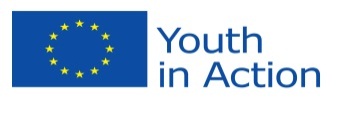 Introduction to EU institutions
Network Meeting 15-17 February 2013 Vienna, Austria
How Guides and Scouts get involved in youth policy
Hold accountable
Act on behalf of …
Build partnerships
Campaign and lobby
Take action
Educate on a topic
Support, argue
Raise awareness
Speak out in public
Thank you!
Any questions?

If you have any further questions please let me know or write me an email at Natascha.skjaldgaard@scout.org